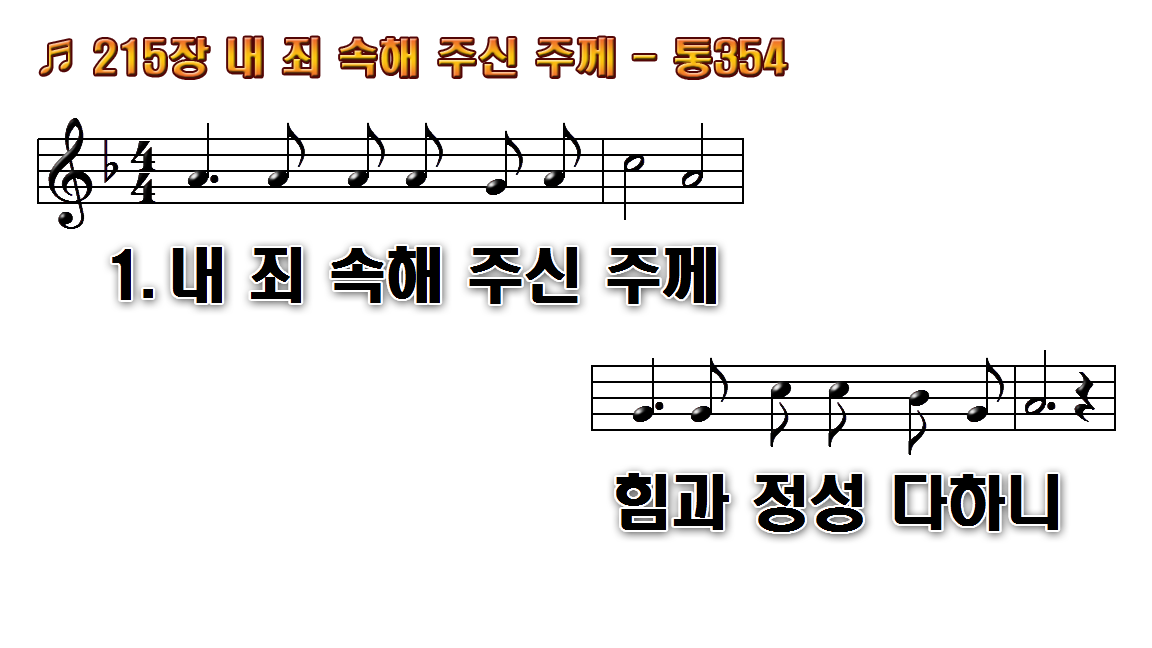 1.내 죄 속해 주신 주께 힘과
2.나의 손과 발을 드려 주의
3.내가 주를 바라보니 나의 영혼
4.신기하고 놀라워라 영광스런
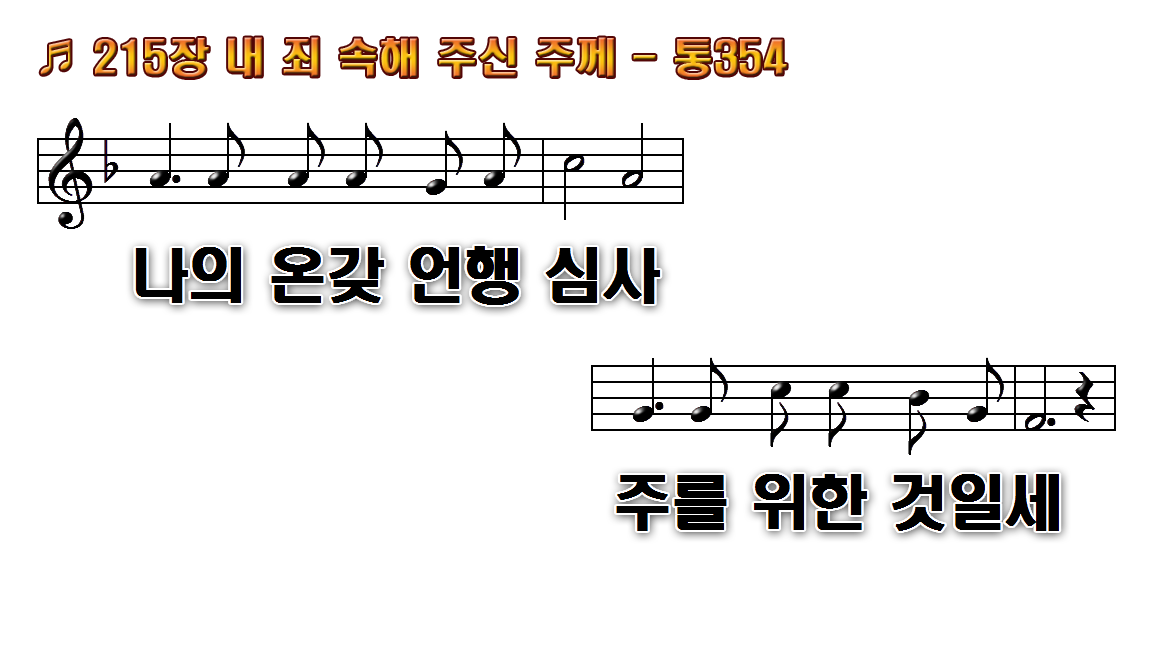 1.내 죄 속해 주신 주께 힘과
2.나의 손과 발을 드려 주의
3.내가 주를 바라보니 나의 영혼
4.신기하고 놀라워라 영광스런
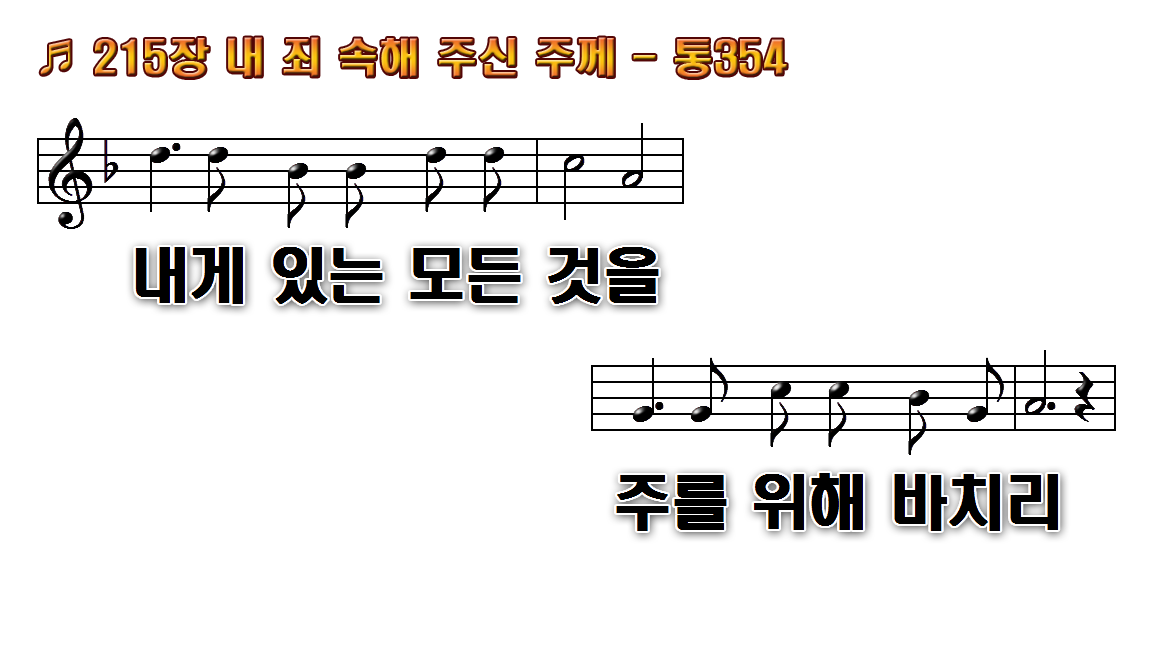 1.내 죄 속해 주신 주께 힘과
2.나의 손과 발을 드려 주의
3.내가 주를 바라보니 나의 영혼
4.신기하고 놀라워라 영광스런
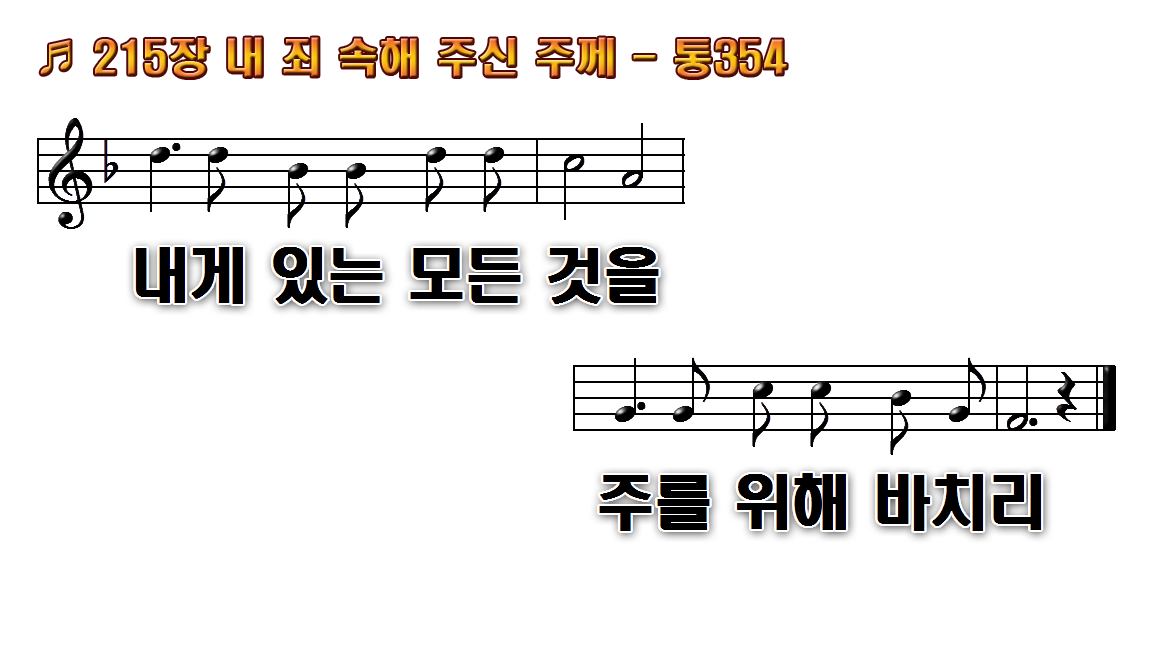 1.내 죄 속해 주신 주께 힘과
2.나의 손과 발을 드려 주의
3.내가 주를 바라보니 나의 영혼
4.신기하고 놀라워라 영광스런
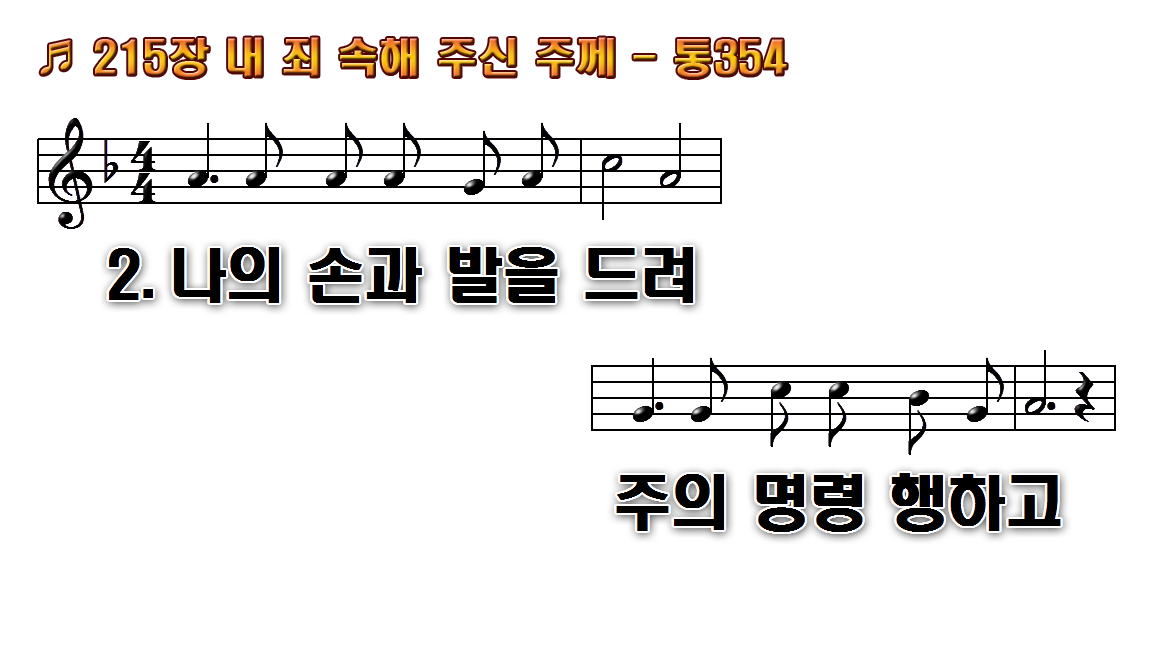 1.내 죄 속해 주신 주께 힘과
2.나의 손과 발을 드려 주의
3.내가 주를 바라보니 나의 영혼
4.신기하고 놀라워라 영광스런
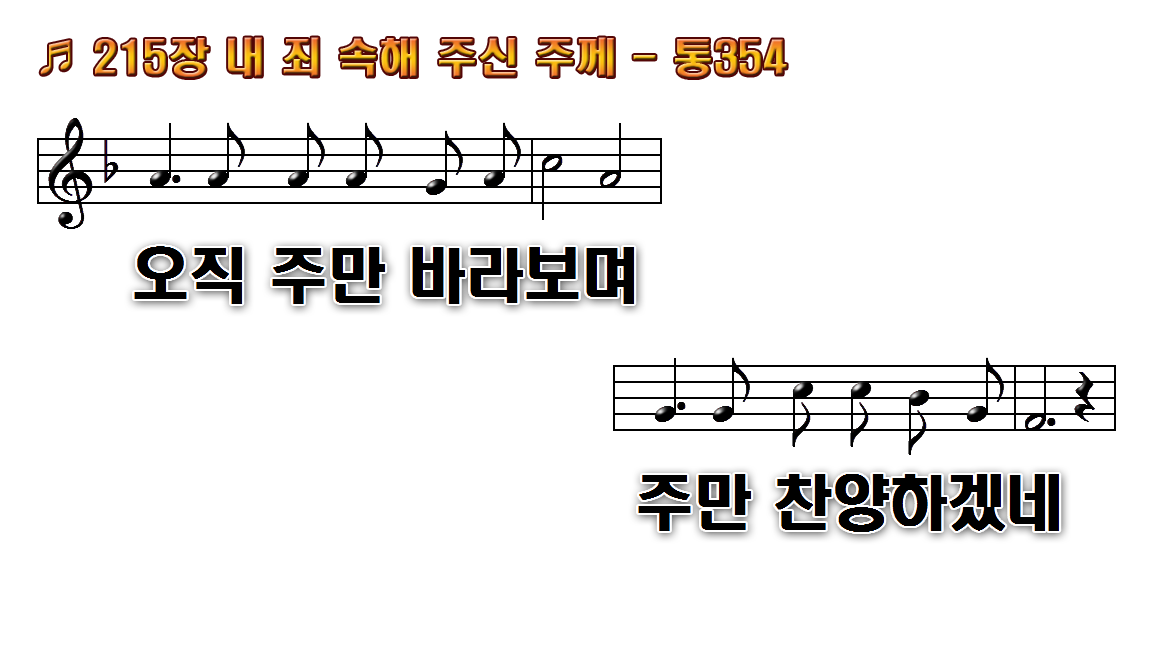 1.내 죄 속해 주신 주께 힘과
2.나의 손과 발을 드려 주의
3.내가 주를 바라보니 나의 영혼
4.신기하고 놀라워라 영광스런
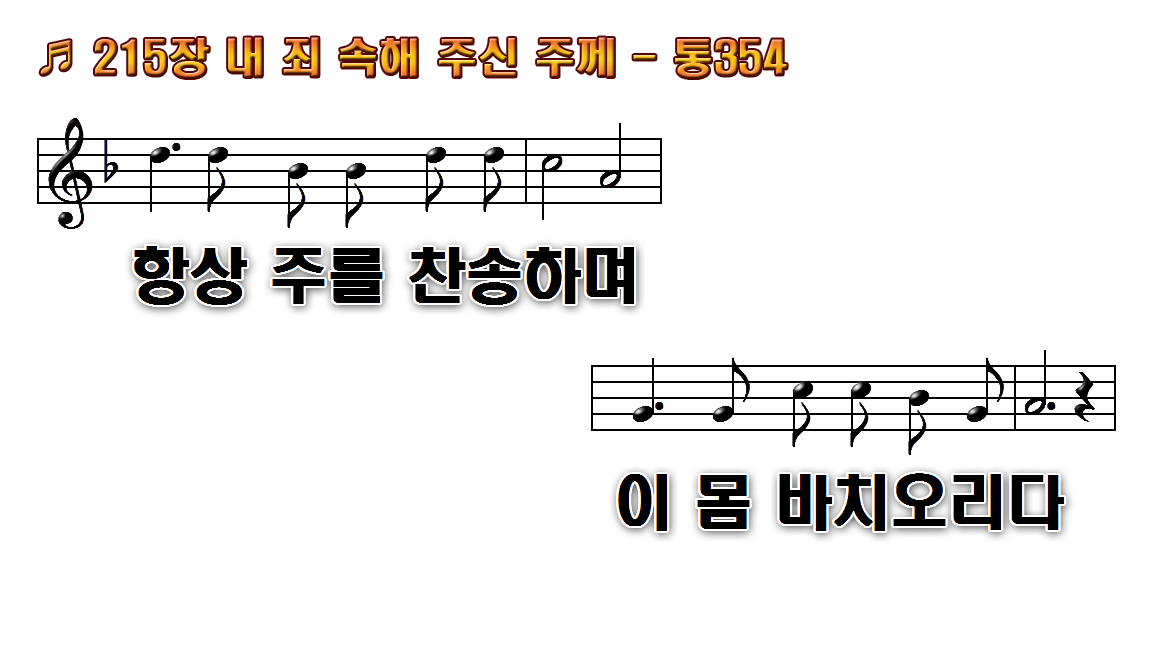 1.내 죄 속해 주신 주께 힘과
2.나의 손과 발을 드려 주의
3.내가 주를 바라보니 나의 영혼
4.신기하고 놀라워라 영광스런
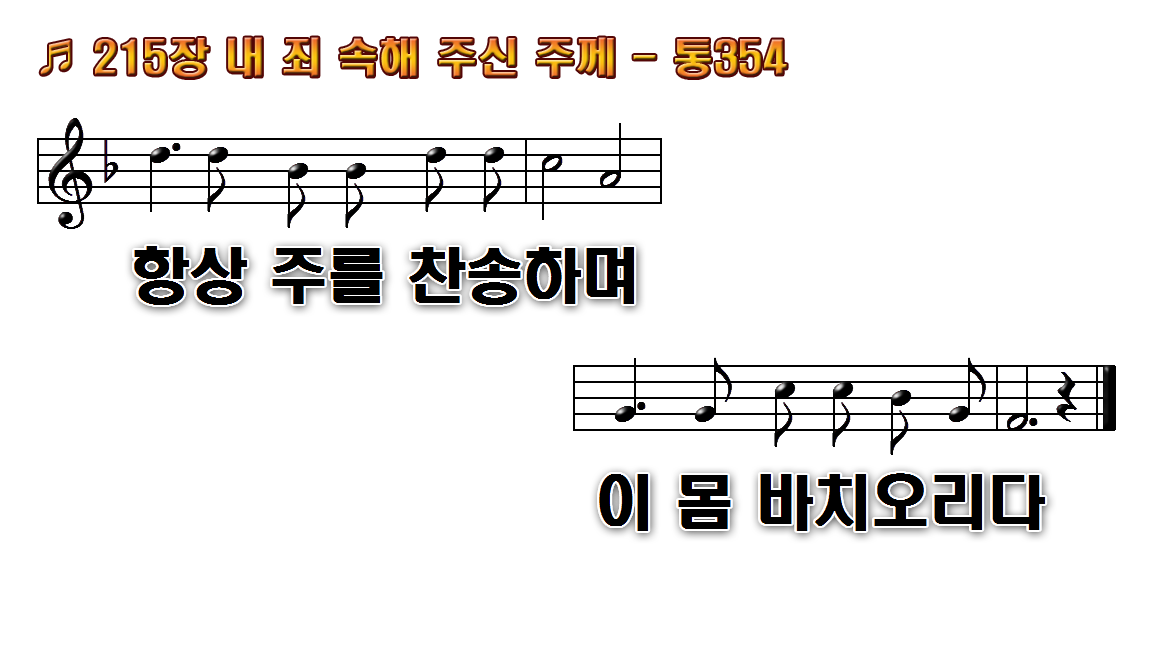 1.내 죄 속해 주신 주께 힘과
2.나의 손과 발을 드려 주의
3.내가 주를 바라보니 나의 영혼
4.신기하고 놀라워라 영광스런
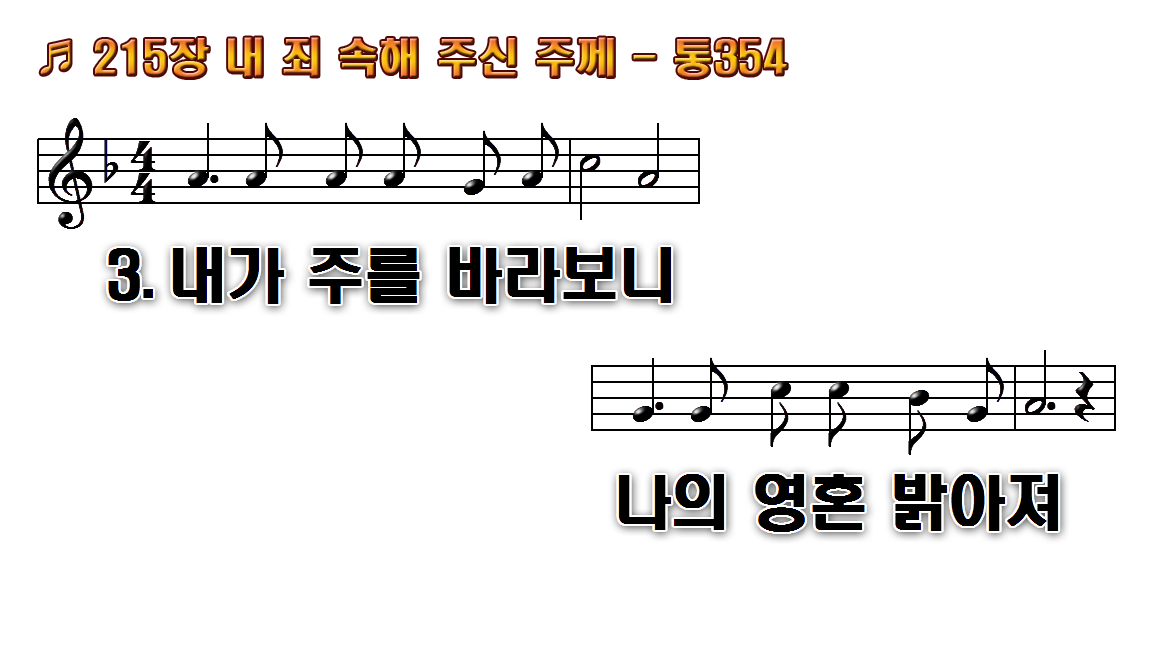 1.내 죄 속해 주신 주께 힘과
2.나의 손과 발을 드려 주의
3.내가 주를 바라보니 나의 영혼
4.신기하고 놀라워라 영광스런
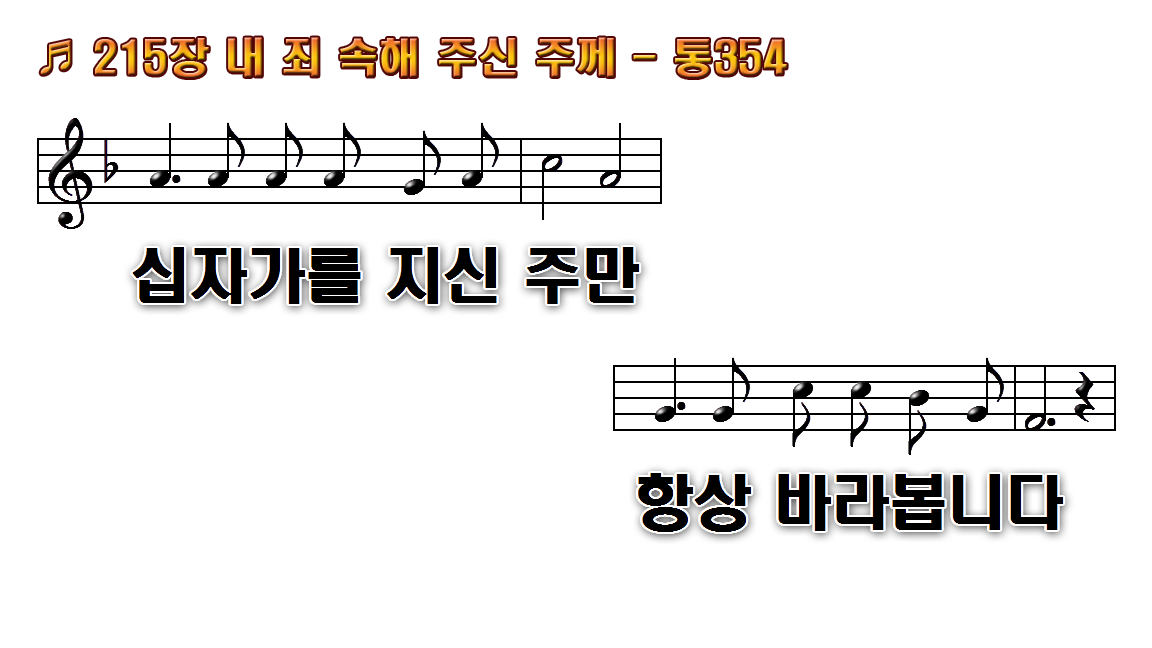 1.내 죄 속해 주신 주께 힘과
2.나의 손과 발을 드려 주의
3.내가 주를 바라보니 나의 영혼
4.신기하고 놀라워라 영광스런
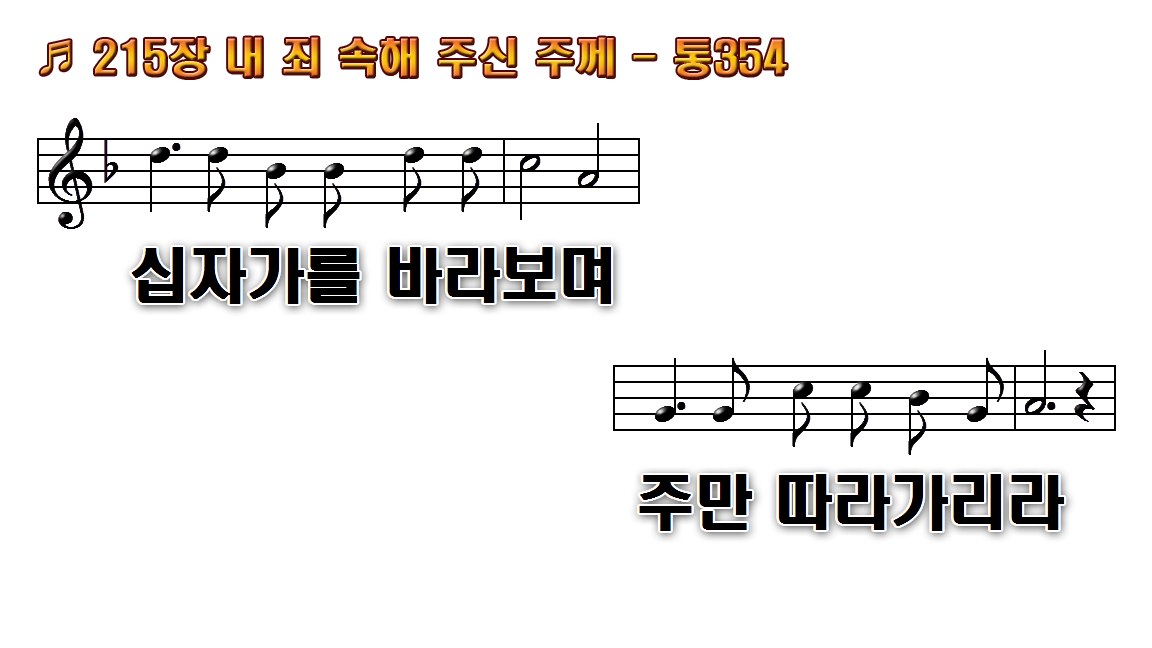 1.내 죄 속해 주신 주께 힘과
2.나의 손과 발을 드려 주의
3.내가 주를 바라보니 나의 영혼
4.신기하고 놀라워라 영광스런
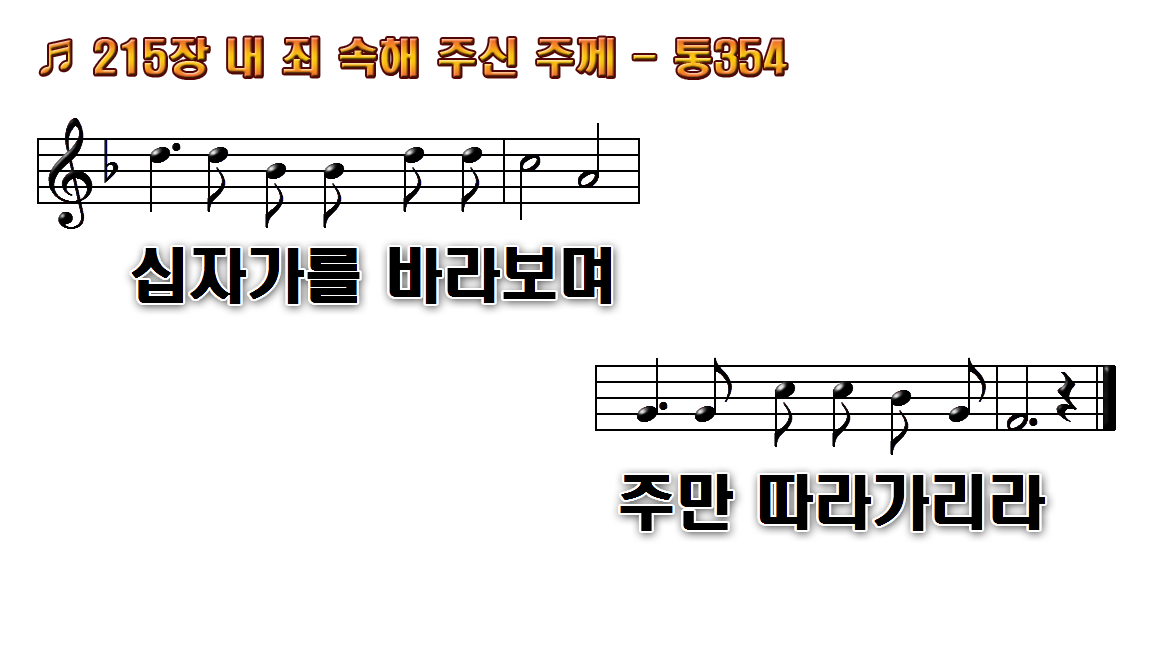 1.내 죄 속해 주신 주께 힘과
2.나의 손과 발을 드려 주의
3.내가 주를 바라보니 나의 영혼
4.신기하고 놀라워라 영광스런
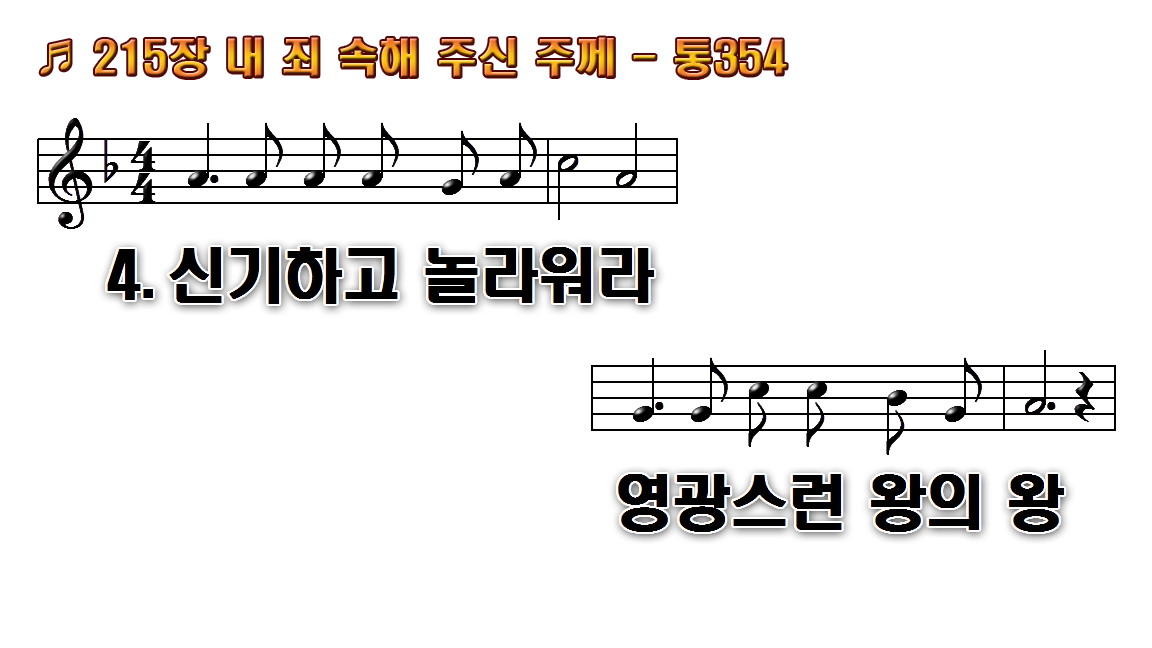 1.내 죄 속해 주신 주께 힘과
2.나의 손과 발을 드려 주의
3.내가 주를 바라보니 나의 영혼
4.신기하고 놀라워라 영광스런
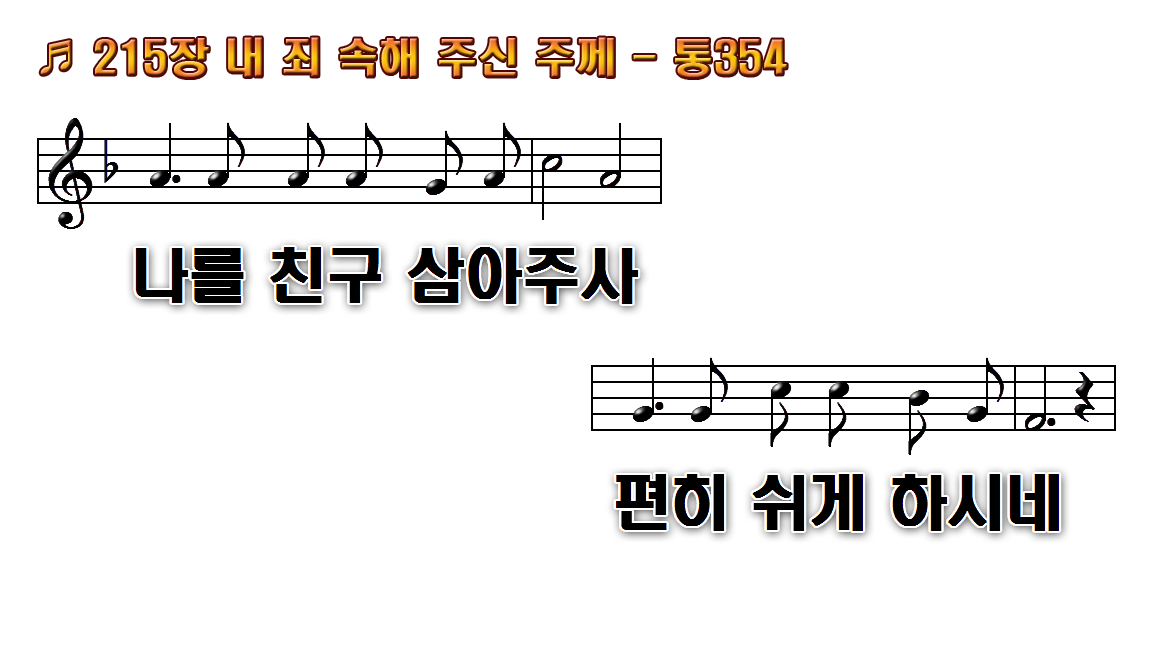 1.내 죄 속해 주신 주께 힘과
2.나의 손과 발을 드려 주의
3.내가 주를 바라보니 나의 영혼
4.신기하고 놀라워라 영광스런
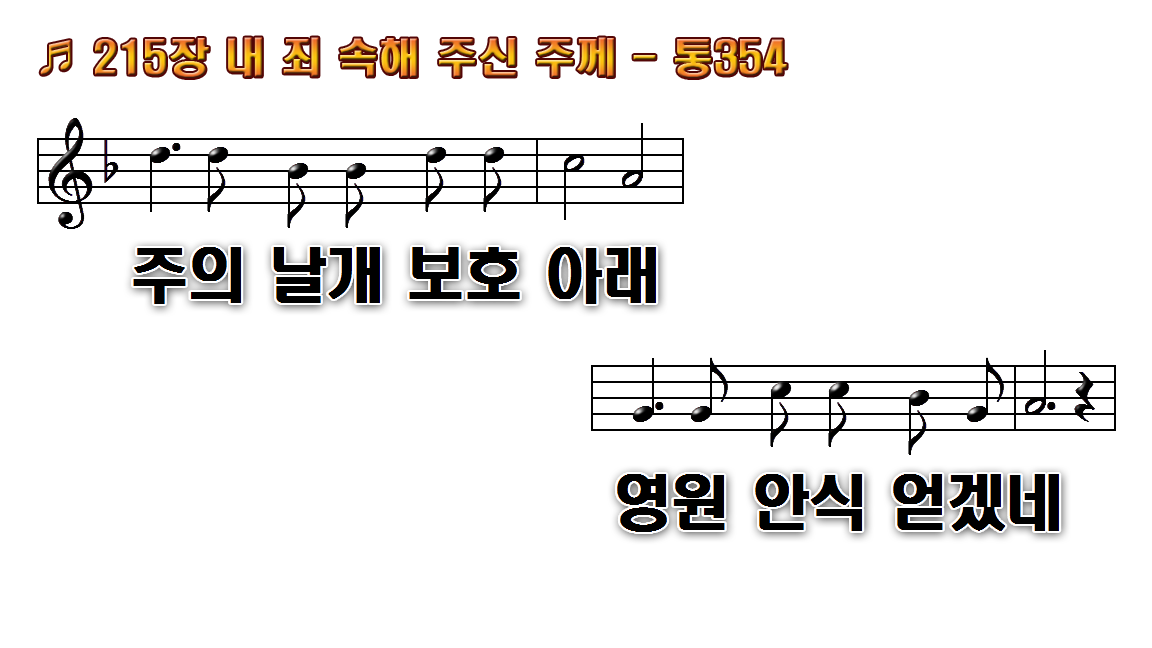 1.내 죄 속해 주신 주께 힘과
2.나의 손과 발을 드려 주의
3.내가 주를 바라보니 나의 영혼
4.신기하고 놀라워라 영광스런
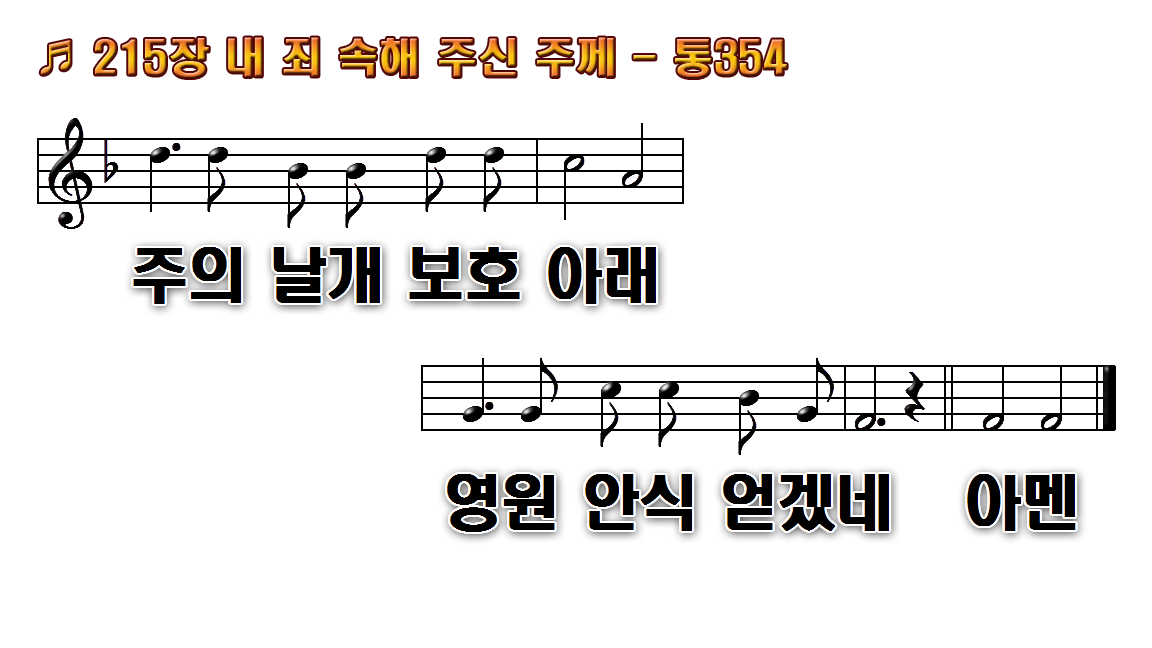 1.내 죄 속해 주신 주께 힘과
2.나의 손과 발을 드려 주의
3.내가 주를 바라보니 나의 영혼
4.신기하고 놀라워라 영광스런
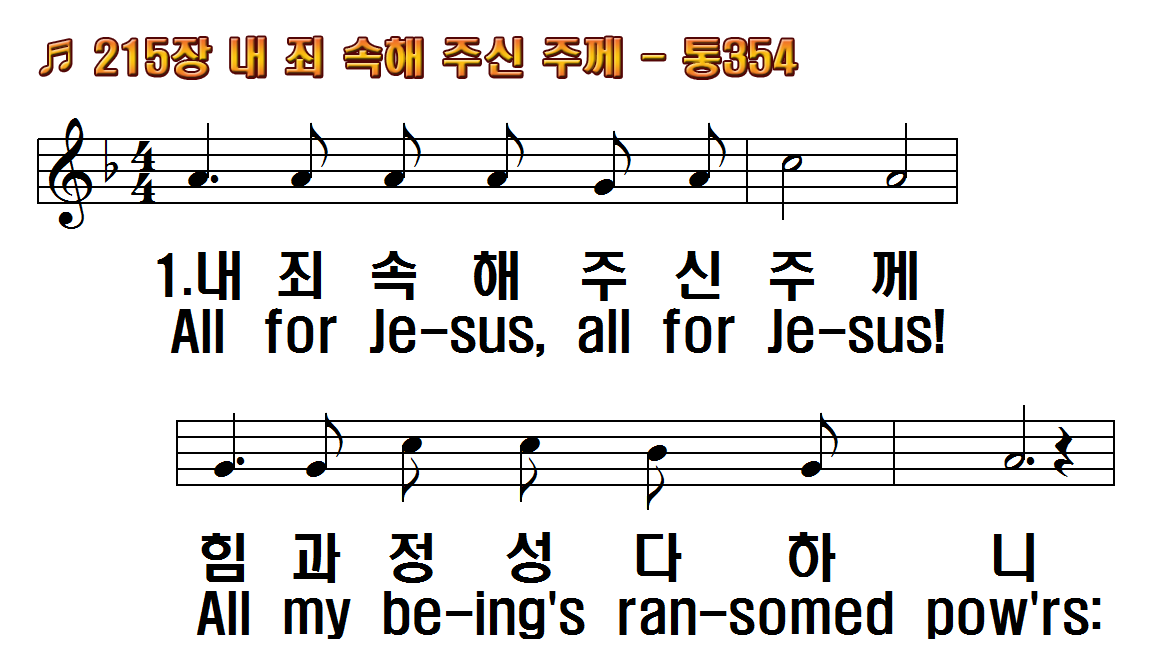 1.내 죄 속해 주신 주께
2.나의 손과 발을 드려
3.내가 주를 바라보니
4.신기하고 놀라워라
1.All for Jesus, all for Jesus!
2.Let my hands perform His
3.Since my eyes were fixed
4.Oh, what wonder! how
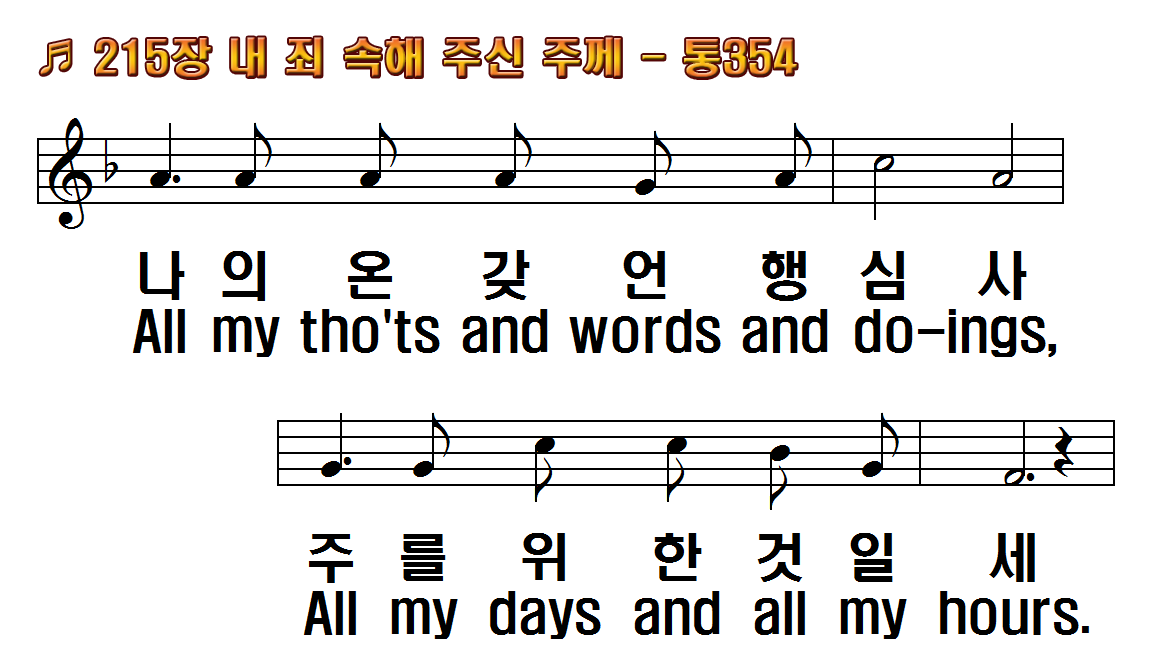 1.내 죄 속해 주신 주께
2.나의 손과 발을 드려
3.내가 주를 바라보니
4.신기하고 놀라워라
1.All for Jesus, all for Jesus!
2.Let my hands perform His
3.Since my eyes were fixed
4.Oh, what wonder! how
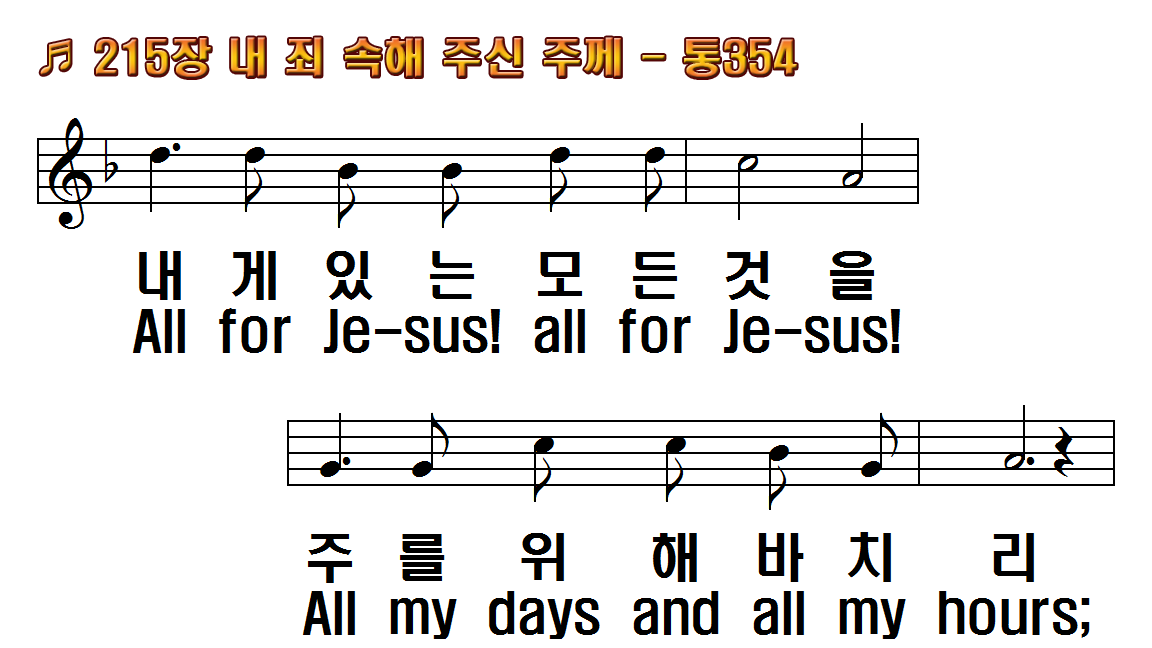 1.내 죄 속해 주신 주께
2.나의 손과 발을 드려
3.내가 주를 바라보니
4.신기하고 놀라워라
1.All for Jesus, all for Jesus!
2.Let my hands perform His
3.Since my eyes were fixed
4.Oh, what wonder! how
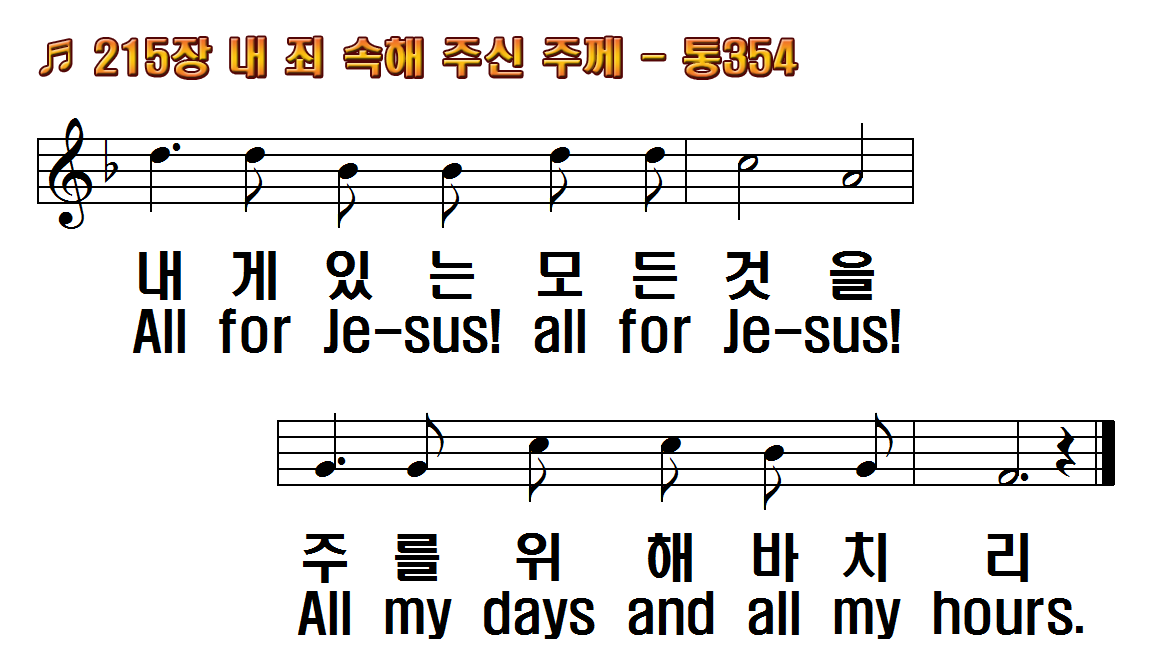 1.내 죄 속해 주신 주께
2.나의 손과 발을 드려
3.내가 주를 바라보니
4.신기하고 놀라워라
1.All for Jesus, all for Jesus!
2.Let my hands perform His
3.Since my eyes were fixed
4.Oh, what wonder! how
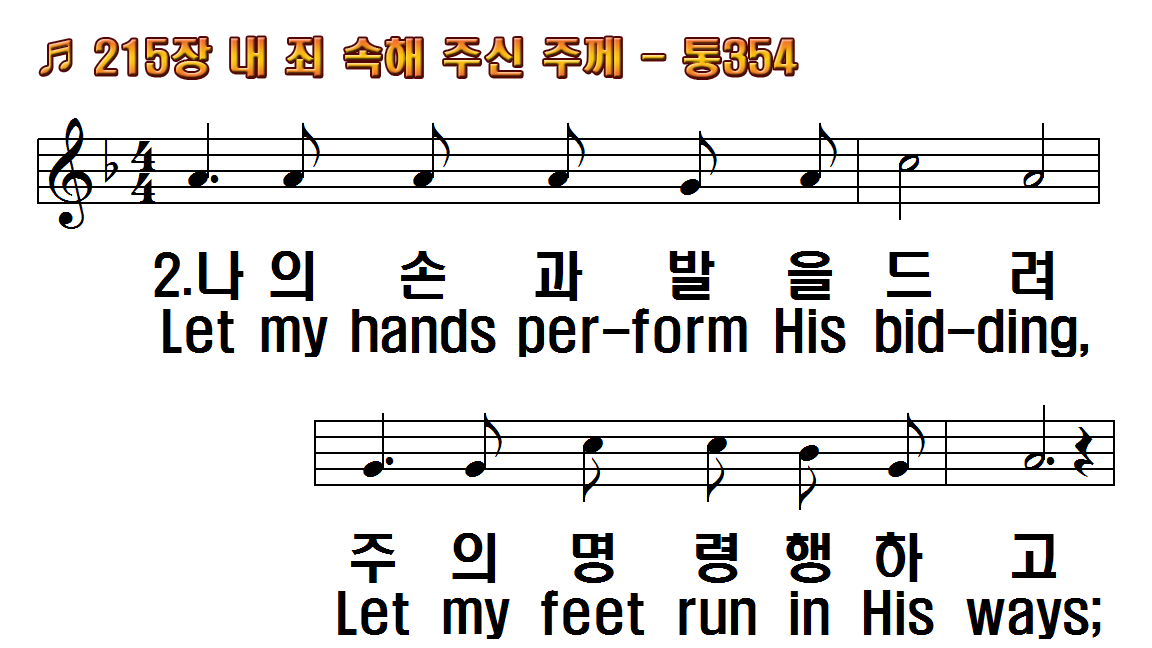 1.내 죄 속해 주신 주께
2.나의 손과 발을 드려
3.내가 주를 바라보니
4.신기하고 놀라워라
1.All for Jesus, all for Jesus!
2.Let my hands perform His
3.Since my eyes were fixed
4.Oh, what wonder! how
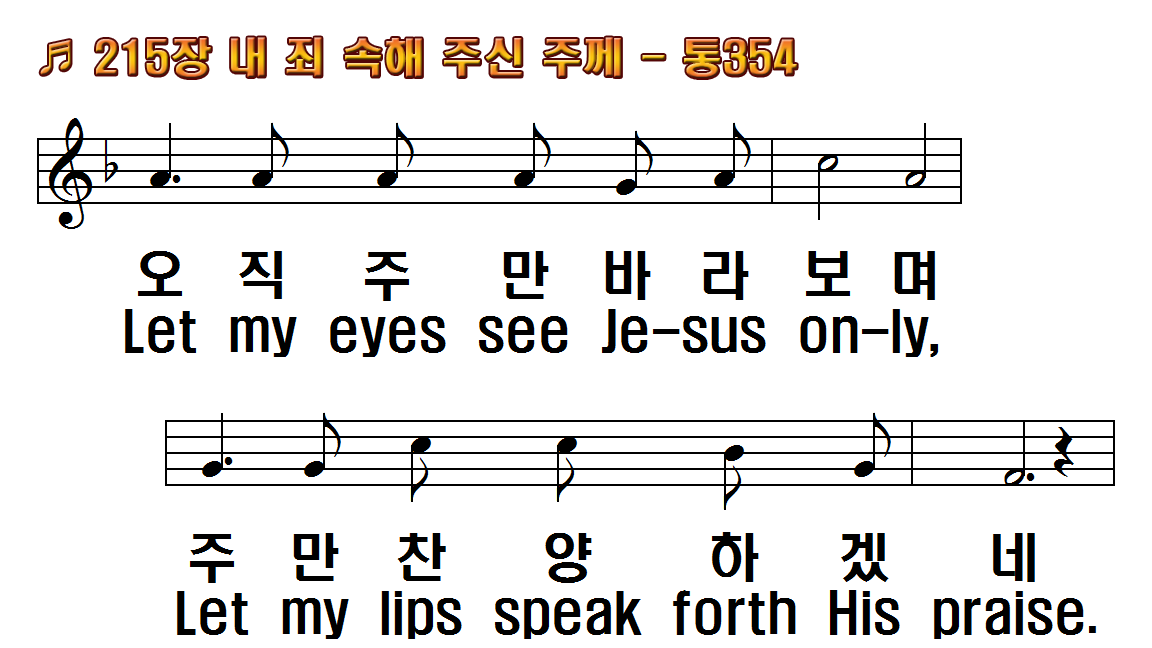 1.내 죄 속해 주신 주께
2.나의 손과 발을 드려
3.내가 주를 바라보니
4.신기하고 놀라워라
1.All for Jesus, all for Jesus!
2.Let my hands perform His
3.Since my eyes were fixed
4.Oh, what wonder! how
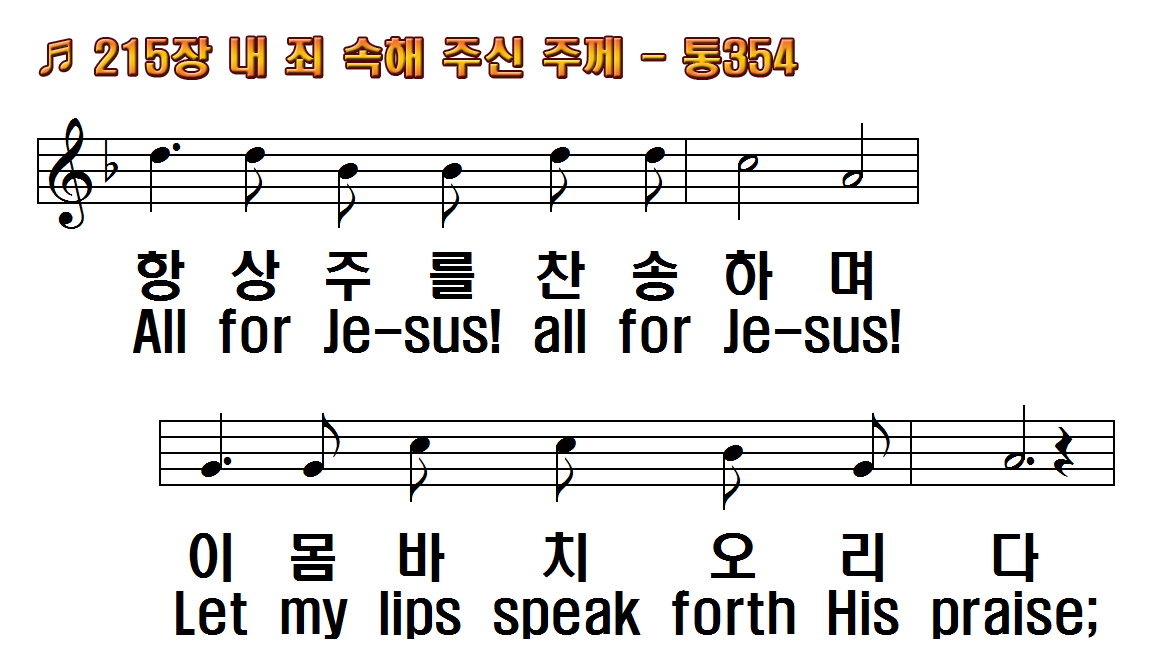 1.내 죄 속해 주신 주께
2.나의 손과 발을 드려
3.내가 주를 바라보니
4.신기하고 놀라워라
1.All for Jesus, all for Jesus!
2.Let my hands perform His
3.Since my eyes were fixed
4.Oh, what wonder! how
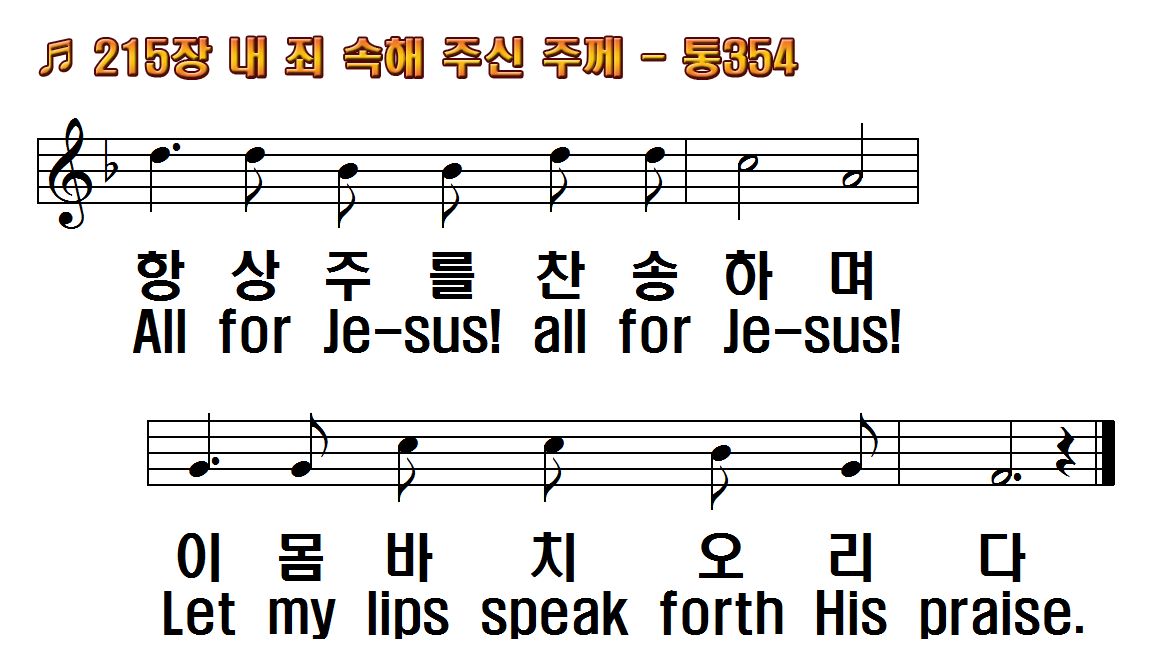 1.내 죄 속해 주신 주께
2.나의 손과 발을 드려
3.내가 주를 바라보니
4.신기하고 놀라워라
1.All for Jesus, all for Jesus!
2.Let my hands perform His
3.Since my eyes were fixed
4.Oh, what wonder! how
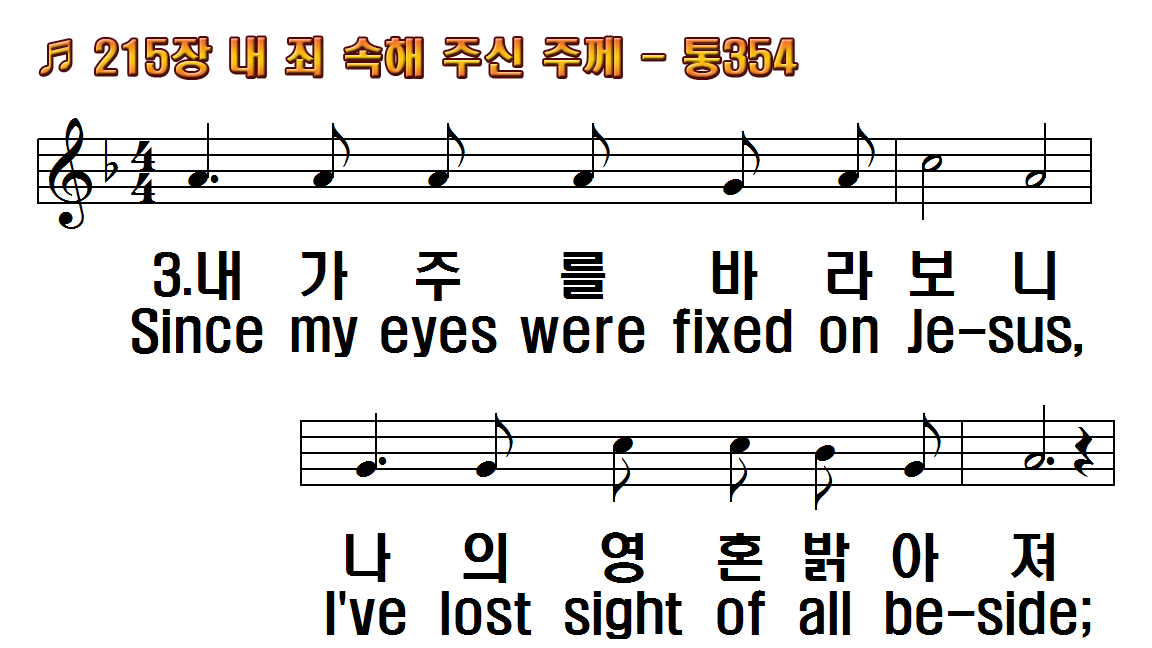 1.내 죄 속해 주신 주께
2.나의 손과 발을 드려
3.내가 주를 바라보니
4.신기하고 놀라워라
1.All for Jesus, all for Jesus!
2.Let my hands perform His
3.Since my eyes were fixed
4.Oh, what wonder! how
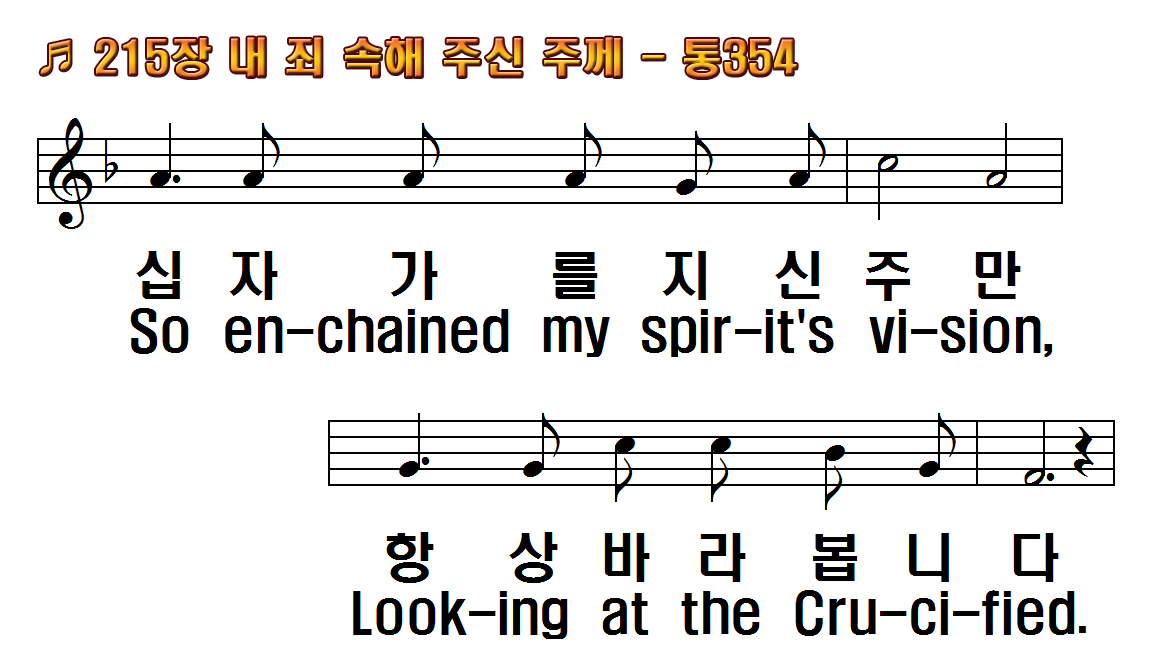 1.내 죄 속해 주신 주께
2.나의 손과 발을 드려
3.내가 주를 바라보니
4.신기하고 놀라워라
1.All for Jesus, all for Jesus!
2.Let my hands perform His
3.Since my eyes were fixed
4.Oh, what wonder! how
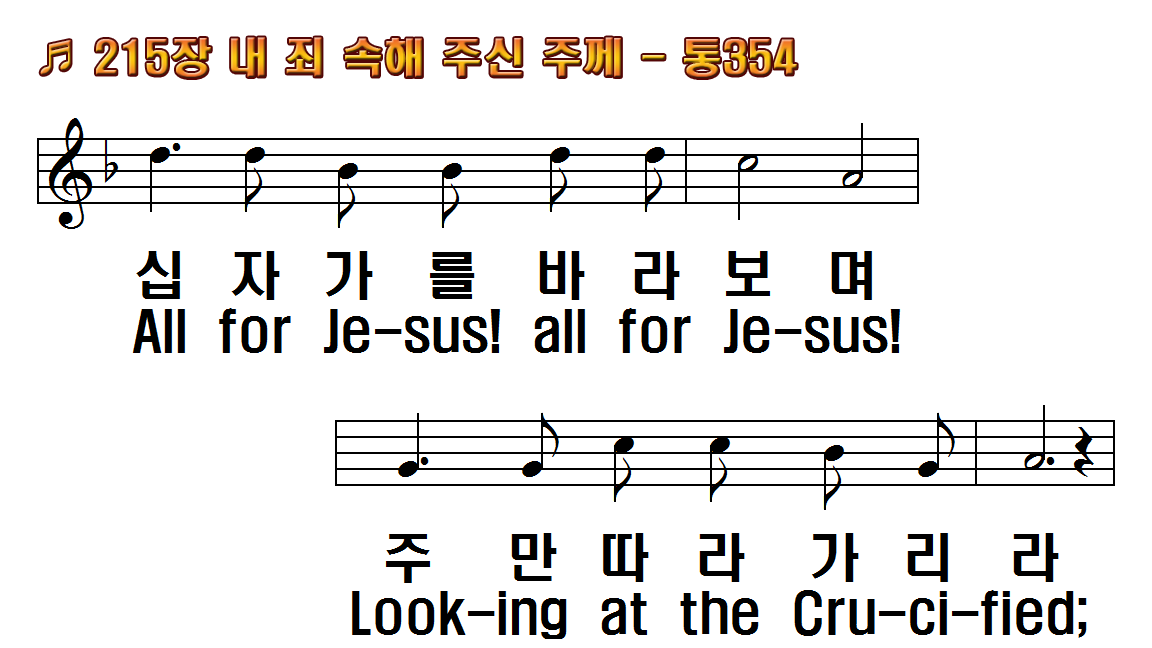 1.내 죄 속해 주신 주께
2.나의 손과 발을 드려
3.내가 주를 바라보니
4.신기하고 놀라워라
1.All for Jesus, all for Jesus!
2.Let my hands perform His
3.Since my eyes were fixed
4.Oh, what wonder! how
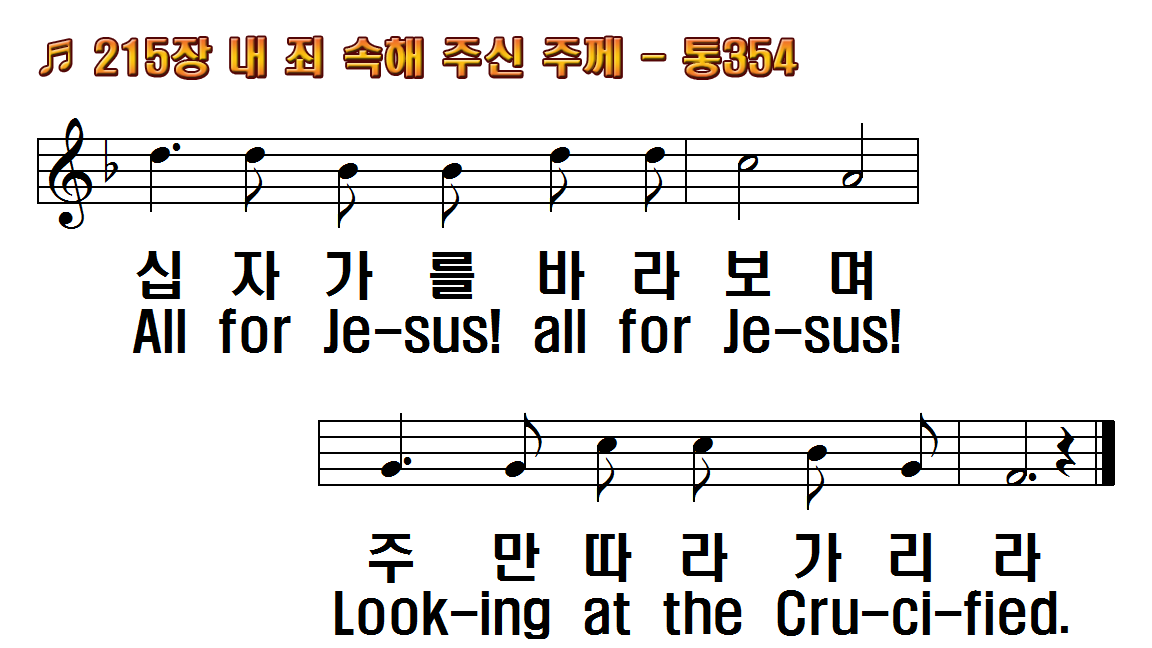 1.내 죄 속해 주신 주께
2.나의 손과 발을 드려
3.내가 주를 바라보니
4.신기하고 놀라워라
1.All for Jesus, all for Jesus!
2.Let my hands perform His
3.Since my eyes were fixed
4.Oh, what wonder! how
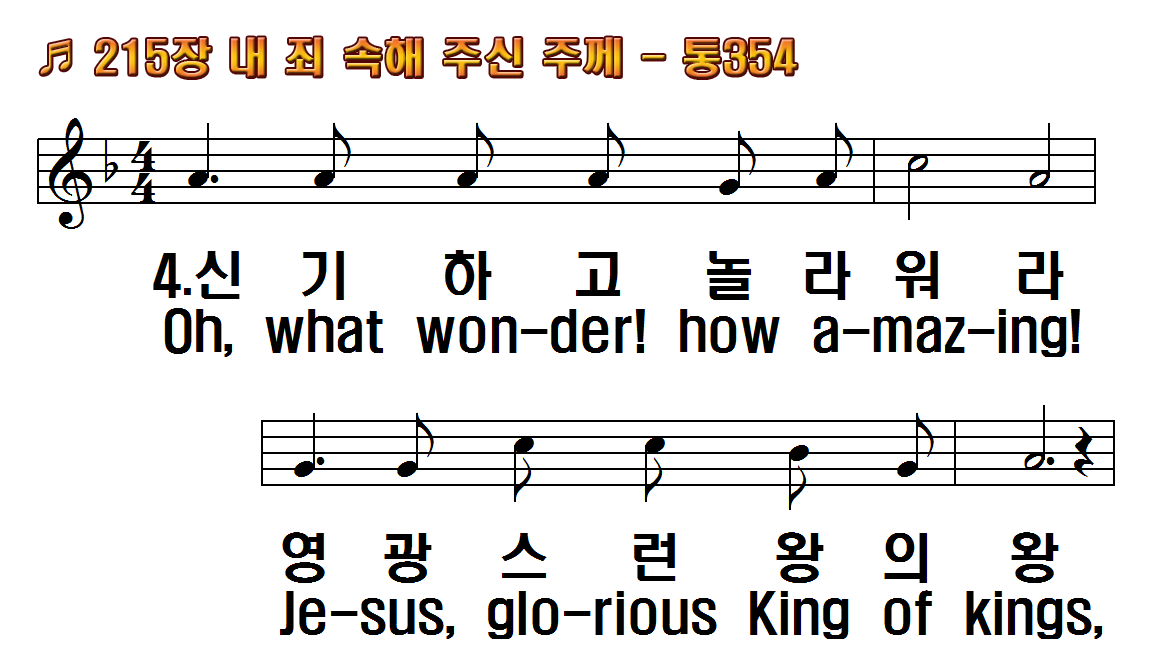 1.내 죄 속해 주신 주께
2.나의 손과 발을 드려
3.내가 주를 바라보니
4.신기하고 놀라워라
1.All for Jesus, all for Jesus!
2.Let my hands perform His
3.Since my eyes were fixed
4.Oh, what wonder! how
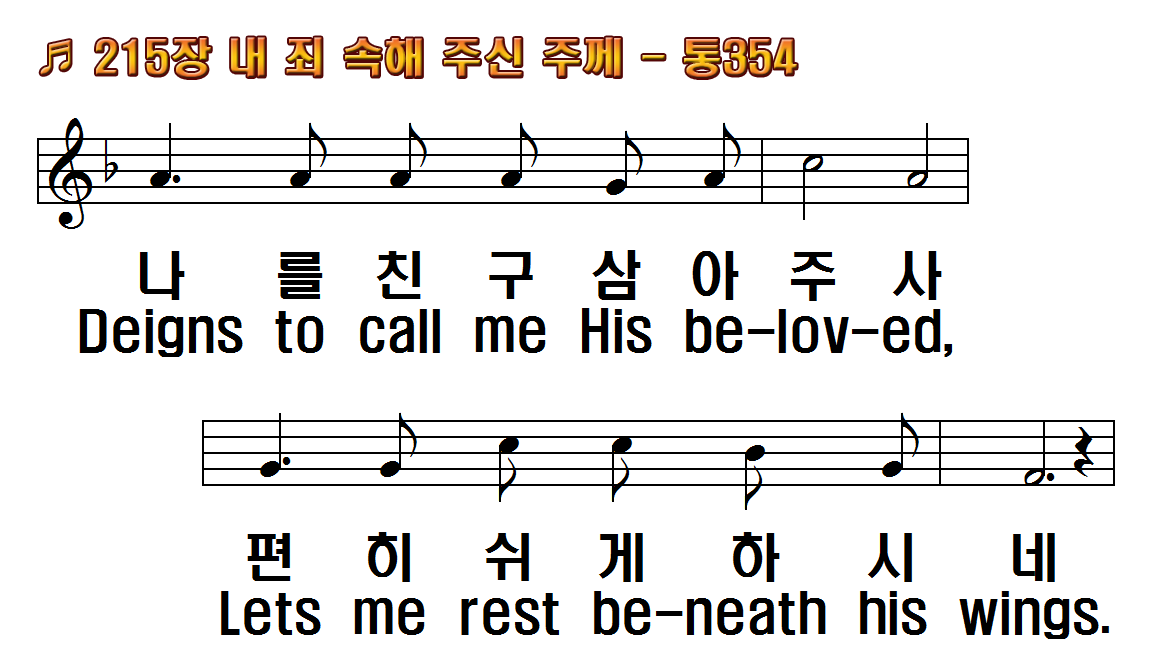 1.내 죄 속해 주신 주께
2.나의 손과 발을 드려
3.내가 주를 바라보니
4.신기하고 놀라워라
1.All for Jesus, all for Jesus!
2.Let my hands perform His
3.Since my eyes were fixed
4.Oh, what wonder! how
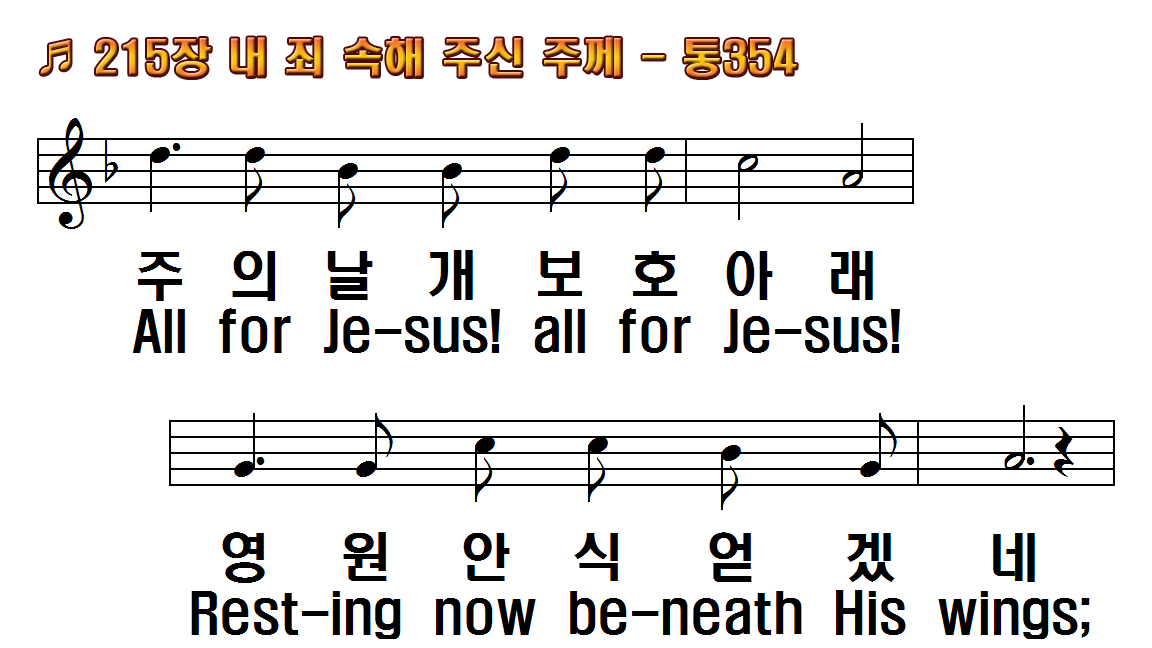 1.내 죄 속해 주신 주께
2.나의 손과 발을 드려
3.내가 주를 바라보니
4.신기하고 놀라워라
1.All for Jesus, all for Jesus!
2.Let my hands perform His
3.Since my eyes were fixed
4.Oh, what wonder! how
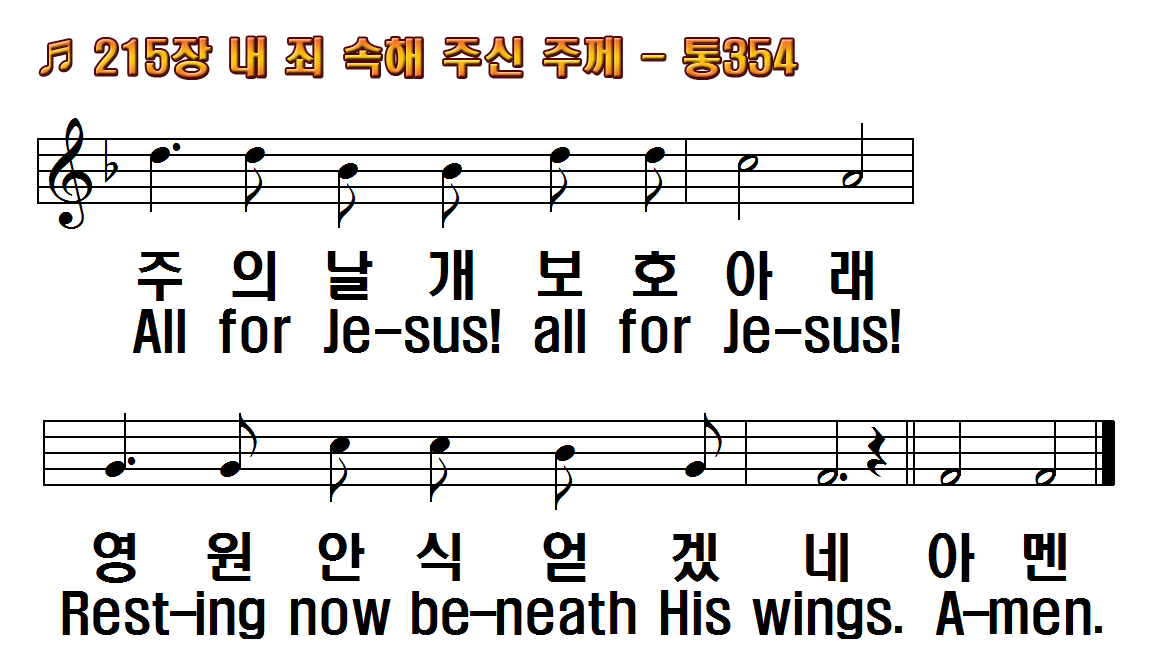 1.내 죄 속해 주신 주께
2.나의 손과 발을 드려
3.내가 주를 바라보니
4.신기하고 놀라워라
1.All for Jesus, all for Jesus!
2.Let my hands perform His
3.Since my eyes were fixed
4.Oh, what wonder! how